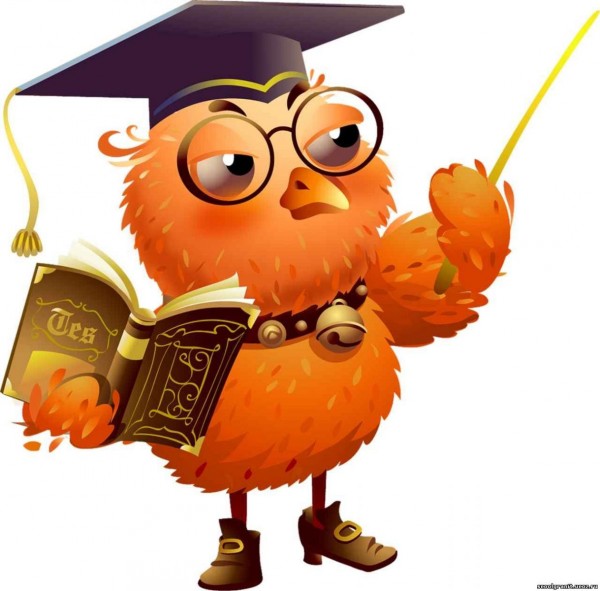 Логоритмика как здоровьесберегающая технология
Подготовила: 
Обухова Н. В. воспитатель
 первой квалификационной категории МДОУ д/с № 9
Логопедическая ритмика – это комплексная методика, опирающаяся на связь слова, музыки и движения.
Целью логоритмического воздействия является преодоление речевого нарушения путём развития, воспитания и коррекции у детей с речевой патологией двигательной сферы в сочетании со словом и музыкой в конечном итоге – адаптация к условиям внешней среды.
Основные задачи логоритмического воздействия:
*развитие слухового внимания;
*развитие музыкального, звукового, тембрового, динамического слуха;
*развитие фонематического слуха;
*развитие пространственной организации движений;
*развитие общей и тонкой моторики, мимики, пантомимики;
*воспитание выразительности и грации движений;
*воспитание переключаемости с одного поля деятельности на другое;
*формирование, развитие и коррекция слухо – зрительно – двигательной координации;
*развитие физиологического дыхания;
*развитие чувства ритма;
*воспитание умения перевоплощаться;
*развитие речевой моторики для формирования артикуляционной базы звуков;
*воспитывать связи между звуком и его музыкальным образом, буквенным обозначением;
*формирование и закрепление навыков правильного употребления звуков в различных формах и видах речи, во всех ситуациях общения.
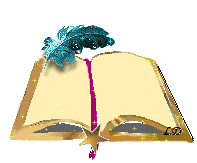 Основные компоненты логоритмики
1.Оздоровительные задачи:
*укрепление опорно – двигательного аппарата;
*развитие дыхания, мониторных и сенсорных функций;
*воспитание чувства равновесия, правильной осанки.
2.Образовательные задачи:
*формирование двигательных навыков и умение;
*развитие пространственных представлений и способности произвольно передвигаться в пространстве относительно других людей и предметов;
*развитие ловкости, силы, выносливости;
*развитие переключаемости, координации движений.
3.Воспитательные задачи:
*развитие чувства ритма и способности ощущать ритмическую выразительность;
*проявление художественно – творческих способностей;
*воспитание положительных личностных качеств;
*формирование организаторский способностей.
4.Коррекционные задачи:
*исправление нарушенных функций;
*развитие речевой функциональной системы и неречевых психических                              процессов
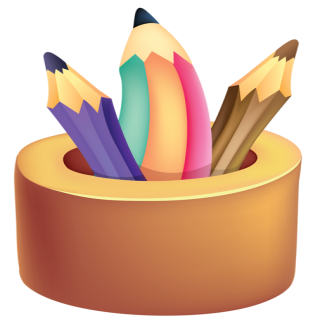 Методы  и приёмы обучения в логопедической ритмике.
1. Наглядные методы обеспечивают яркость чувственного восприятия и двигательных ощущений.
Используются следующие приёмы: *наглядно – зрительные; *тактильно – мышечные; 
*наглядно – слуховые.
2. Словесные методы обращены к сознанию занимающегося, они помогают осмысливать поставленную задачу и осознанно выполнять следующие приёмы:
*краткое объяснение новых движений с опорой на имеющийся жизненный опыт и представления ребёнка; 
*пояснение, сопровождающее конкретный показ движения или уточняющее его отдельные элементы;
*указание, необходимое при воспроизведении показанного педагогом движения или при самостоятельном выполнении упражнений дошкольниками;
*беседа при введении новых упражнений и подвижных игр;
*вопросы занимающемуся до выполнения им движения для осознания последовательности действий;
*команды, распоряжения и сигналы, требующие от педагога различной интонации и динамики;
*образный сюжетный рассказ для лучшего перевоплощения в игровой образ;
*словесная инструкция помогает сформировать новые знания и умения.
3. Практические методы  - разновидностями являются : игровой и соревновательный.
Приёмы,  относящиеся  к практическому методу, связаны с наглядностью и словом.
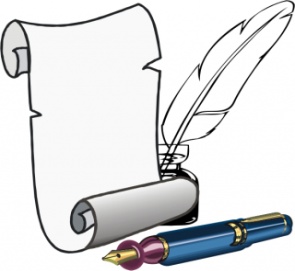 Средства логопедической ритмики
*вводные упражнения (ходьба и маршировка в различных направлениях);
*упражнения на развитие дыхания, голоса и артикуляции;
*упражнения, регулирующие мышечный тонус;
*упражнения, активизирующие внимание;
*счётные упражнения;
*речевые упражнения без музыкального сопровождения;
*упражнения, формирующие чувство музыкального размера или метра;
*упражнения, формирующие чувство музыкального темпа;
*ритмические упражнения;
*пение;
*игру на музыкальных инструментах;
*музыкальную игровую деятельность;
*игровую деятельность; 
*упражнения на развития творческой инициативы;
*заключительные упражнения.
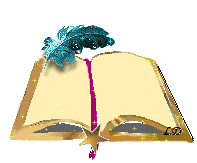 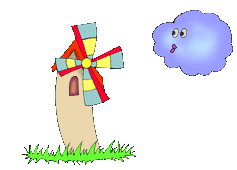 Дыхательные упражнения                          «Подуй на пальцы»,                           «Попади в ворота»
На развитие артикуляции                                     Игра «Овощи»                                                 Как то вечером на грядке (дети идут по кругу взявшись за                                                                                                      руки)                                                   Репа, свекла, редька, лук (в центре круга)                                                   Поиграть решили в прядки( водящий с закрытыми                                                                                                                    глазами)                                                     Но сначала встали в круг                                                      Рассчитались чётко  тут же: (останавливаются и крутят                                                                                                           водящего)                                                      1, 2, 3, 4, 5 прячься лучше, прячься глубже(разбегаются,                                                                               приседают)                                                                        Ну, а ты иди искать! (водящий их ищет)
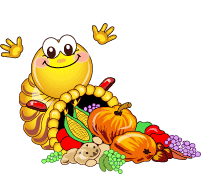 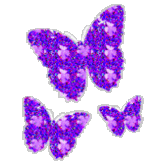 Рассказывание сказок используя театр
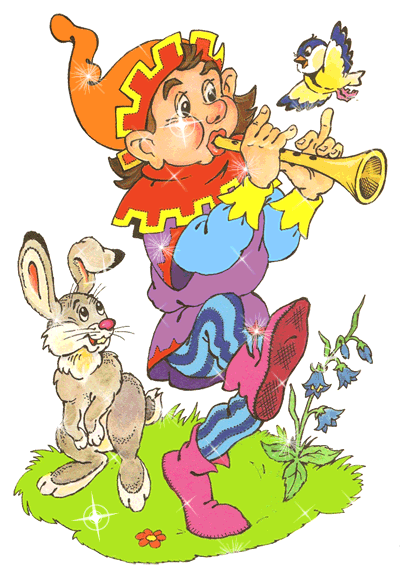 Пальчиковые игры  Игра «Засолка капусты» Тук! Тук! Тук! Раздаётся в доме стук. (Ритмичные удары ребром ладони по столу )Мы капусту нарубили, перетёрли(Хватательные движения обеими  руками)                          Посолили (Указательный и средний пальцы трутся о  большой)                                          И набили плотно в кадку (Удары обеими руками по столу)  Всё у нас теперь в порядке! (Отряхивают руки)
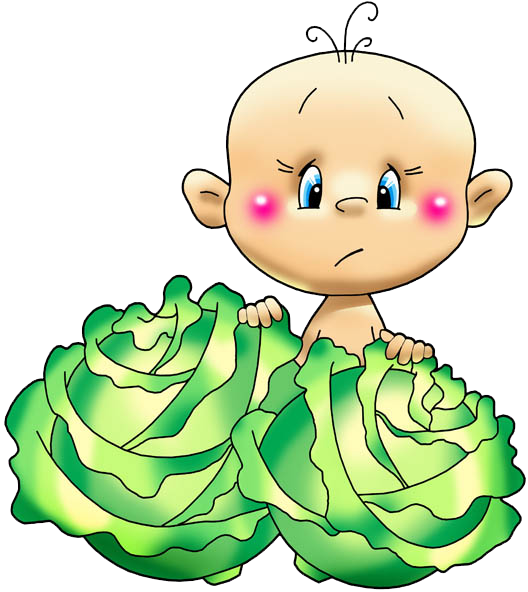 Игра «Моя семья»                 Этот пальчик – дедушка,                 Этот пальчик – бабушка,                 Этот пальчик – папочка,                 Этот пальчик – мамочка,                 А вот   этот пальчик – я!    (Поочерёдное разгибание сжатых в кулак пальцев,             начиная с большого)                 Вот и вся моя семья!    (Сжатие в кулак и разжатие всех пальцев одновременно)
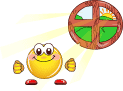 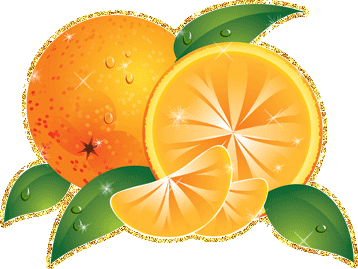 Мимическое упражнение «Узнай на вкус»
Динамические упражнения
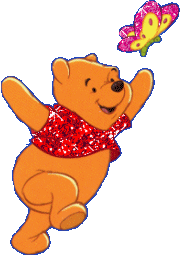 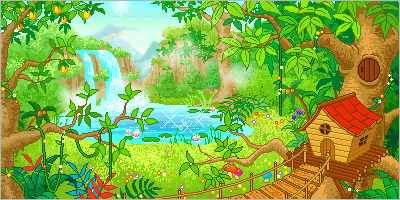 Упражнения на релаксацию
Логоритмика, друзья, умная наука!С нею, точно знаю я, не страшна нам скука.Логоритмика – забава и учёба, и игра!Очень любит заниматься этим делом детвора.Это знают все вокруг, логоритмика – нам друг!Она учит, исправляет, с нами весело играет!Движенье, музыка и слово! Всё это связано толково.Если, что не ясно вам, приходите в гости к нам!
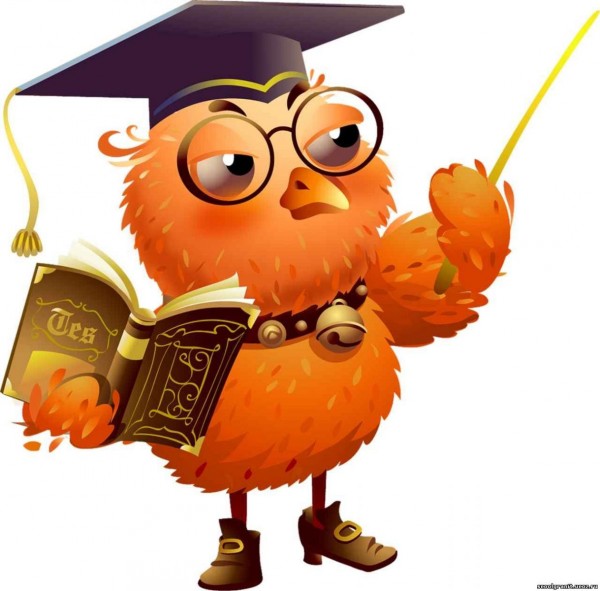